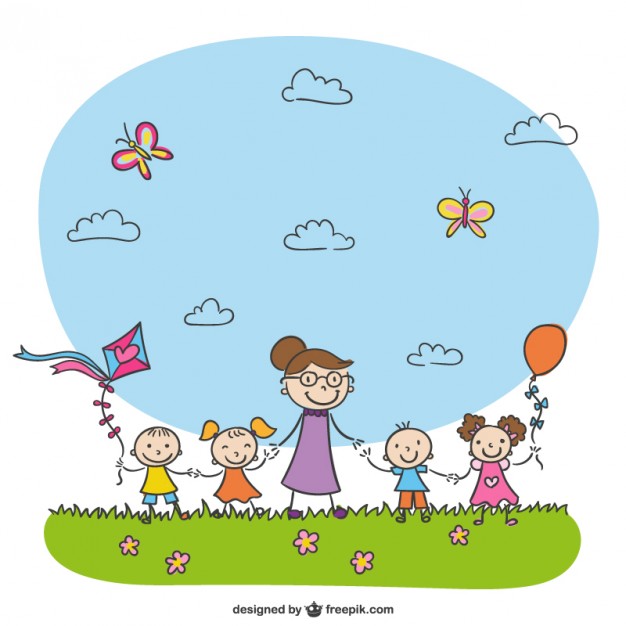 Zebranie  dla Rodzicównowo przyjętych dzieci